V A N  H A R T E  W E L K O M
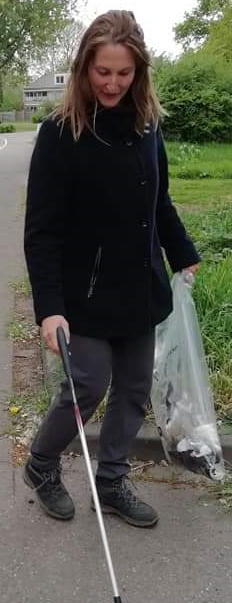 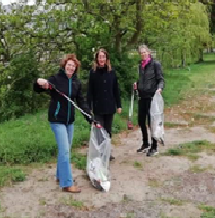 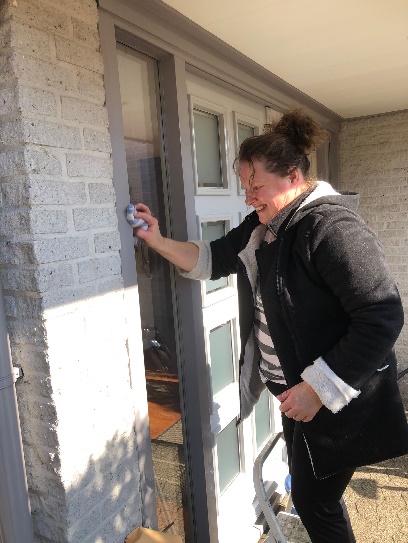 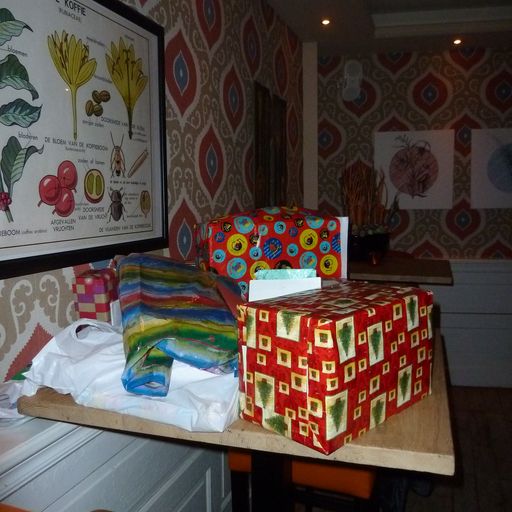 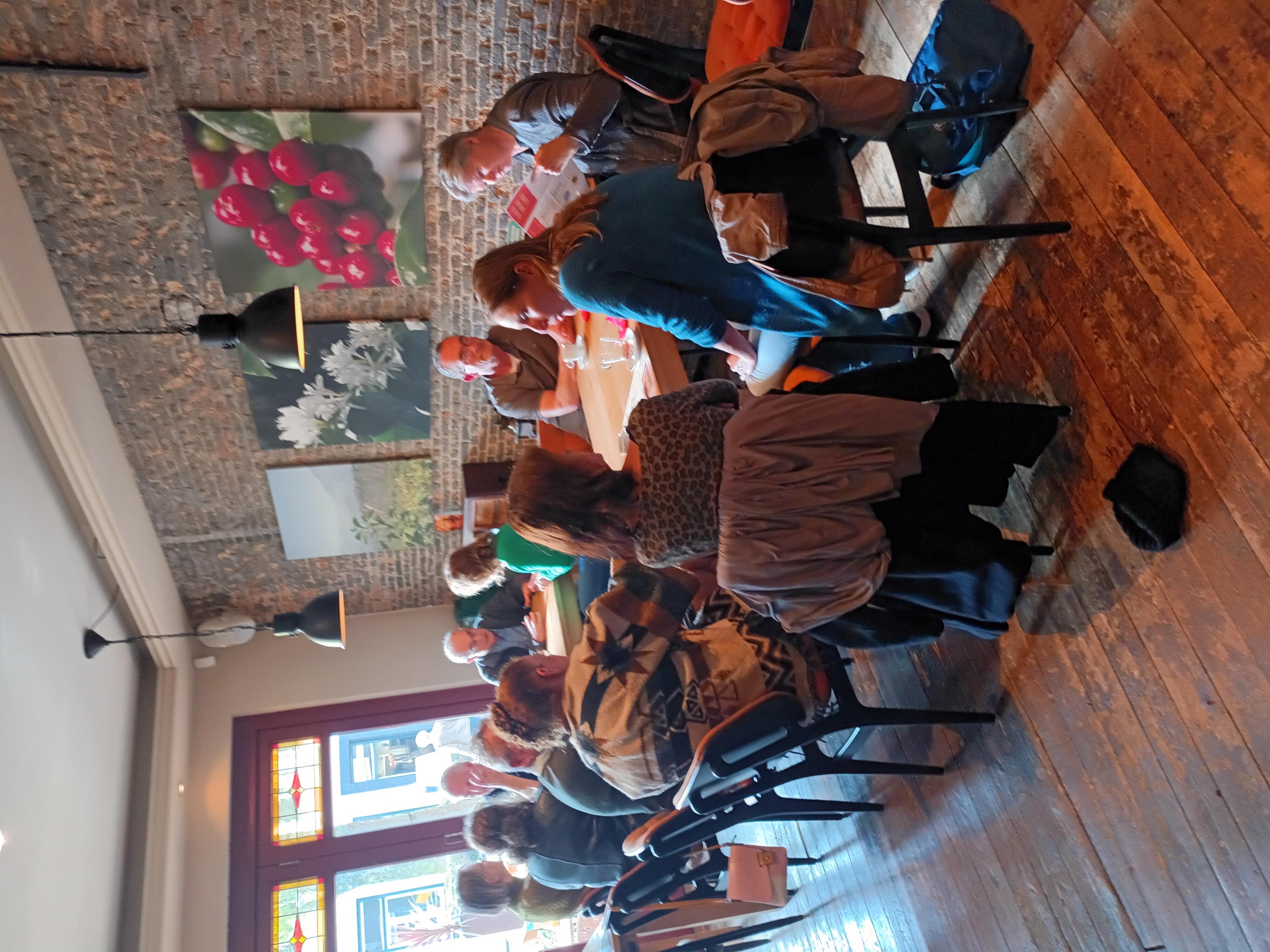 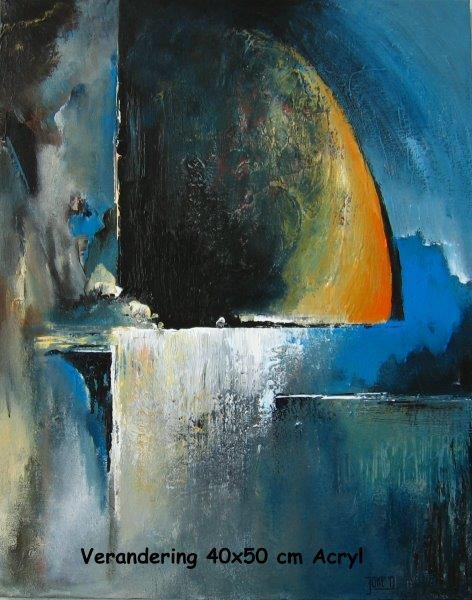 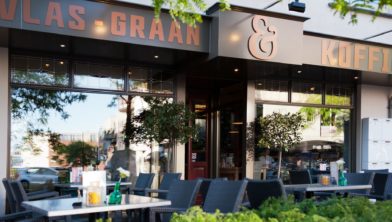 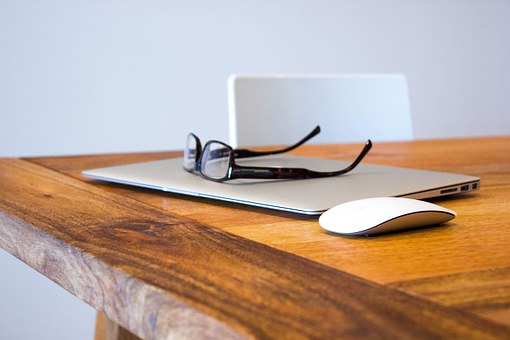 Vereniging binnen meierijstad en omg.
Ruilnetwerk Veghel
inhoud
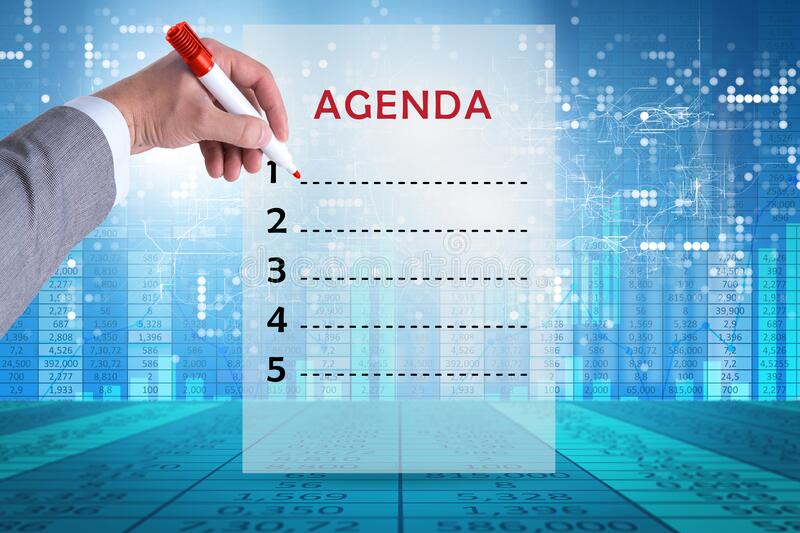 Even voorstellen 
Meer bereiken met elkaar 
Wat ruilen we
Het systeem
Overige activiteiten 
Contributie en meiervergoeding
Hoe word ik lid
Vragen?
2025
Presentatie Ruilnetwerk Veghel
Even voorstellen
Geschiedenis Ruilnetwerk Veghel:
Opgericht als vereniging 
Met elkaar op gelijke voet
Gesloten beurs
25 jaar bestaan in 2024
Voorzitter
Indoor
Verenigingsjaar 2025
Ruilnetwerk
Meer bereiken met elkaar
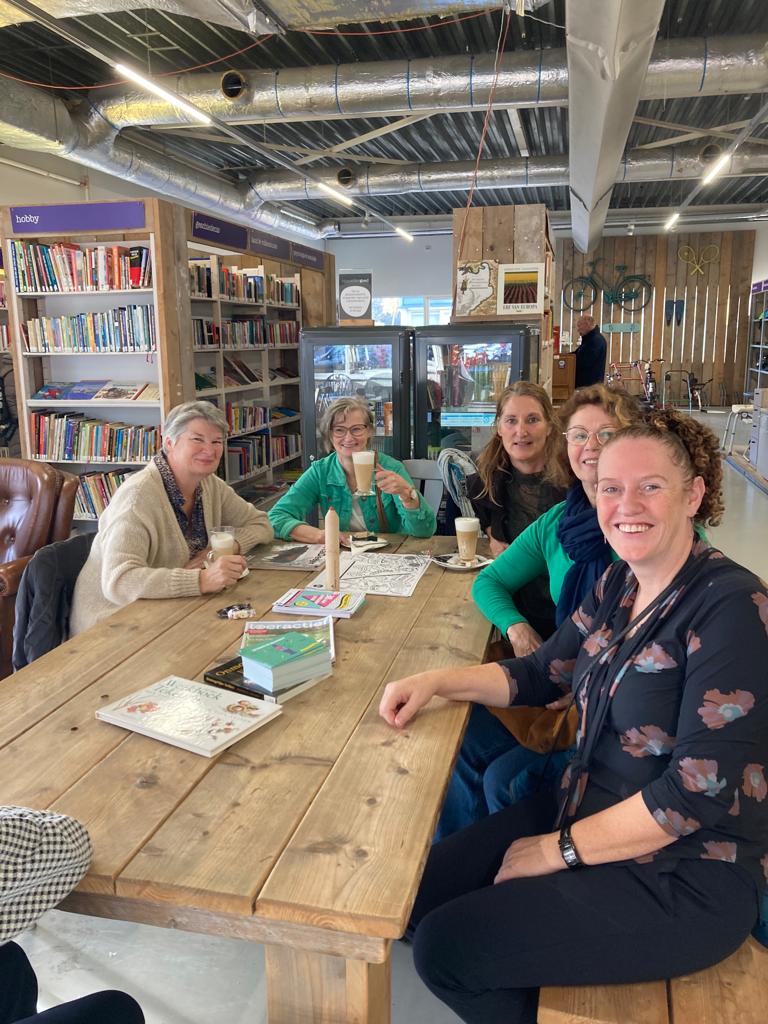 Voor elkaar en met elkaar
Ruilen van diensten en goederen
Duurzaam: van en voor mensen met gelijke vergoeding per uur 
Zelfredzaamheid /hulp
Saamhorigheid : 
Persoonlijke ontwikkeling 
Betrokkenheid:
	kletscafe drempelverlagend
	weekendmail (activiteiten/data/overig)
Verenigingsjaar 2025
Ruilnetwerk
Wat ruilen we
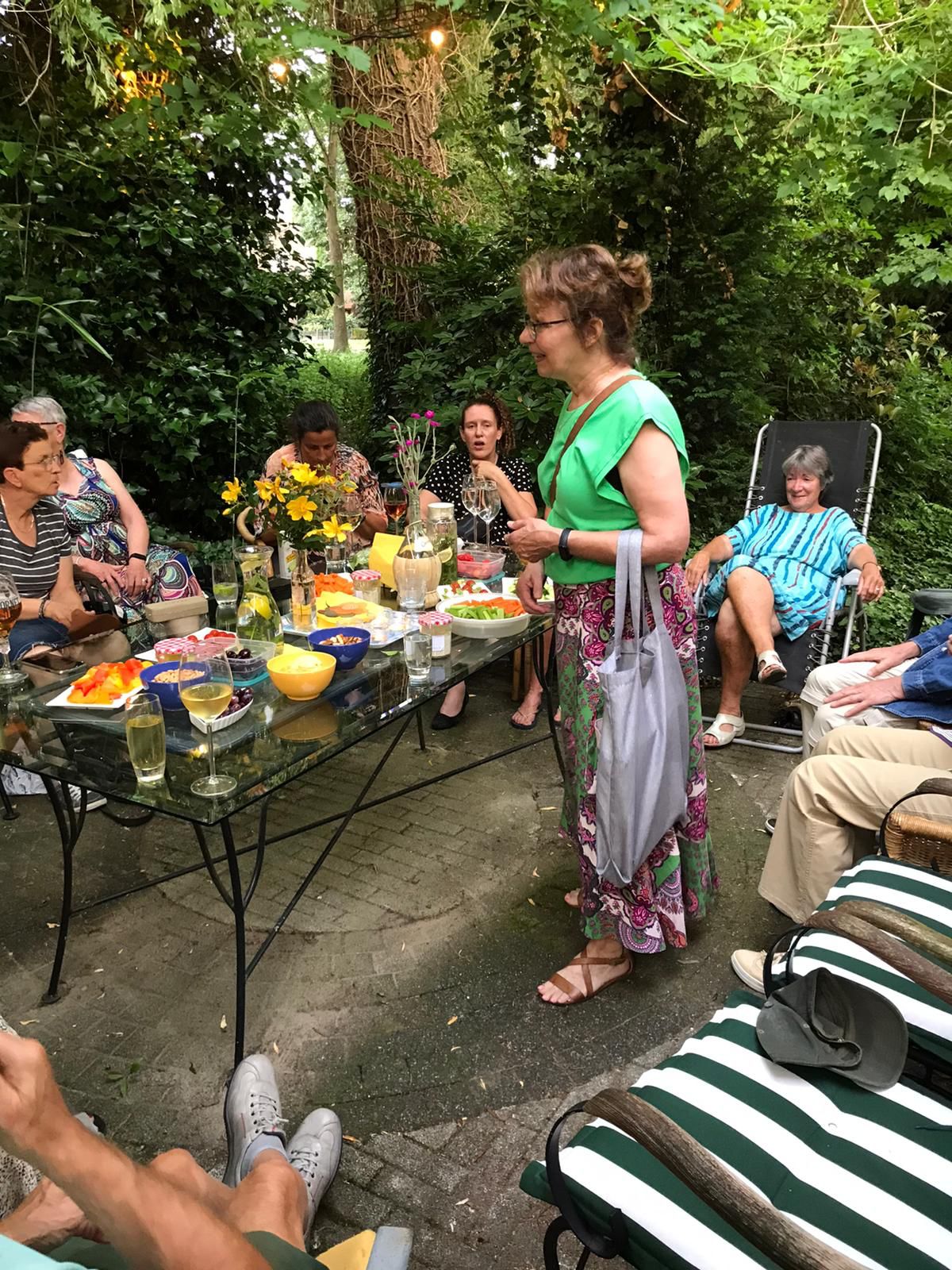 voor elkaar dingen willen doen en laten doen!.
Administratief /correspondentie/ computer / taal 
Verzorgen van dieren, 
kinderoppas 
Creativiteit  
Huishoudelijk
Klussen in huis en tuin
Lichaam en geest 
Vervoer 
etc…… wat ieder te bieden heeft….
Verenigingsjaar 2025
Ruilnetwerk
Het systeem
Ruilpunten: Oude Lets is meier (geen euro!)
Mogelijk maken: Ik doe iets voor jou en jij doet iets voor een ander en die ander doet weer iets voor mij….
Programma ledensite 
Duurzaamheid regionaal
Verenigingsjaar 2025
Ruilnetwerk
Overige activiteiten
Activiteiten (wandel- / leesgroep) 
Initiatieven van leden (workshops etc)
Digitaal kleedjesmarkt, SinterkLetscafé
Gezellig kletscafe
Uitstapjes eigen initiatief leden
Taken intern (meiervergoeding): bestuursvergaderingen/organiseren (jubileum)feest/pr/meiervergoeding  
Ledenvergadering 1x per jaar
Verenigingsjaar 2025
Ruilnetwerk
Contributie en meiervergoeding
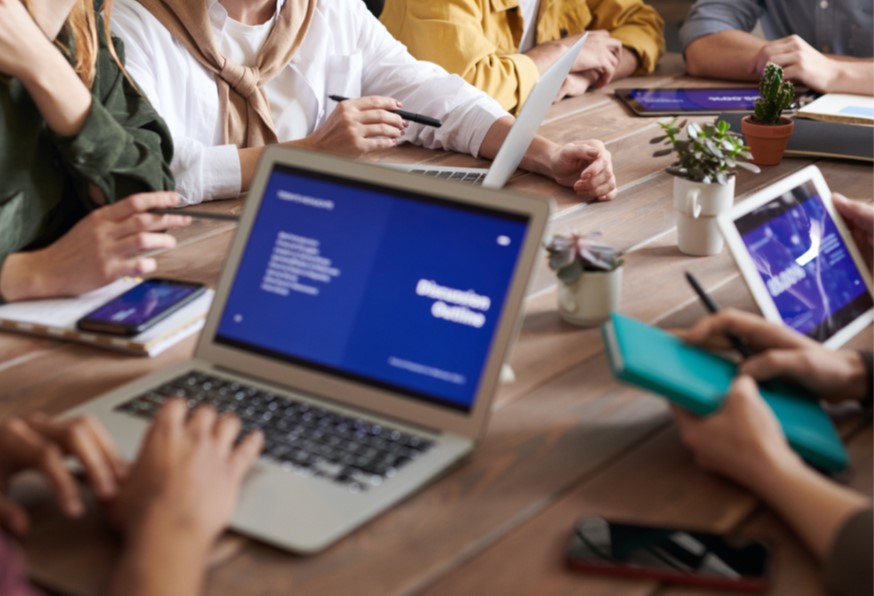 Momenteel contributie 12,50 per jaar voor beperkte maar noodzakelijke Kosten (o.a. website,)
Meiervergoeding 7-10% saldo 31-12 voor interne diensten vereniging
Stemming jaarlijks door leden bij ALV
Verenigingsjaar 2025
Ruilnetwerk
Hoe word ik lid
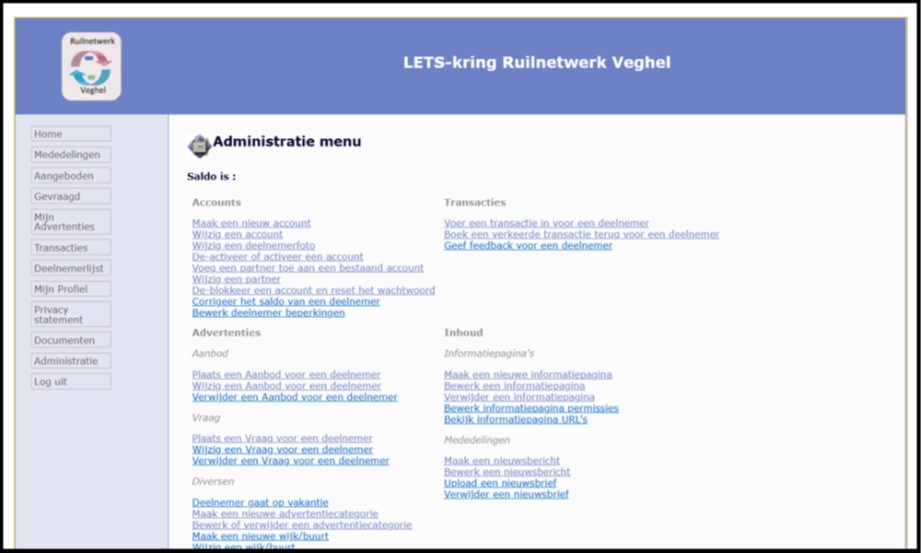 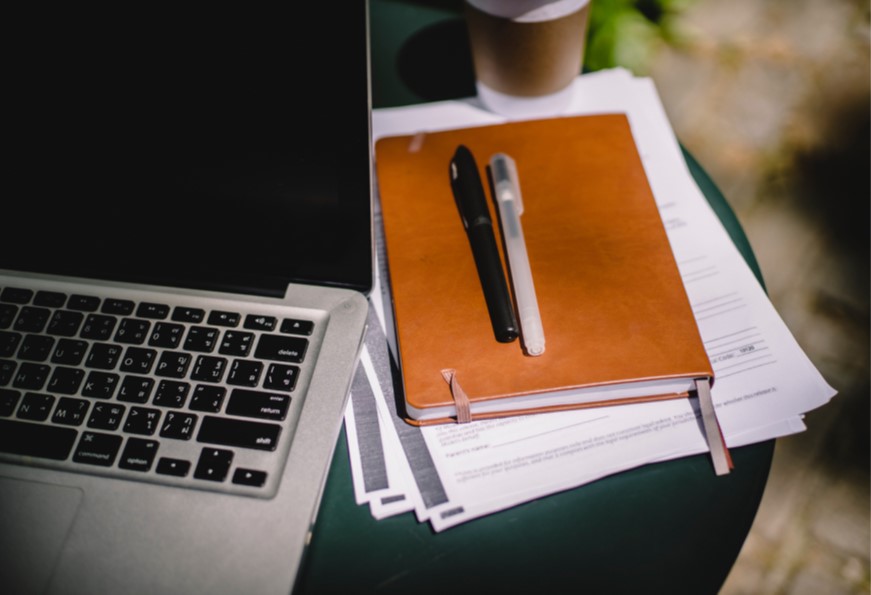 Website: ruilnetwerkveghel.nl
Contact: info@ruilnetwerkveghel.nl 
Welkom bezoekje kletscafe
Aanmelden met formulier/of mail
Aspirant lid 3 maanden gratisen vrijblijvend 
Toegang ledendeel
Startbonus meiers
Evt. hulp leden/buddy profiel
Kennismaking door te doen en te 
      beleven
Verenigingsjaar 2025
Ruilnetwerk Veghel
Vragen?
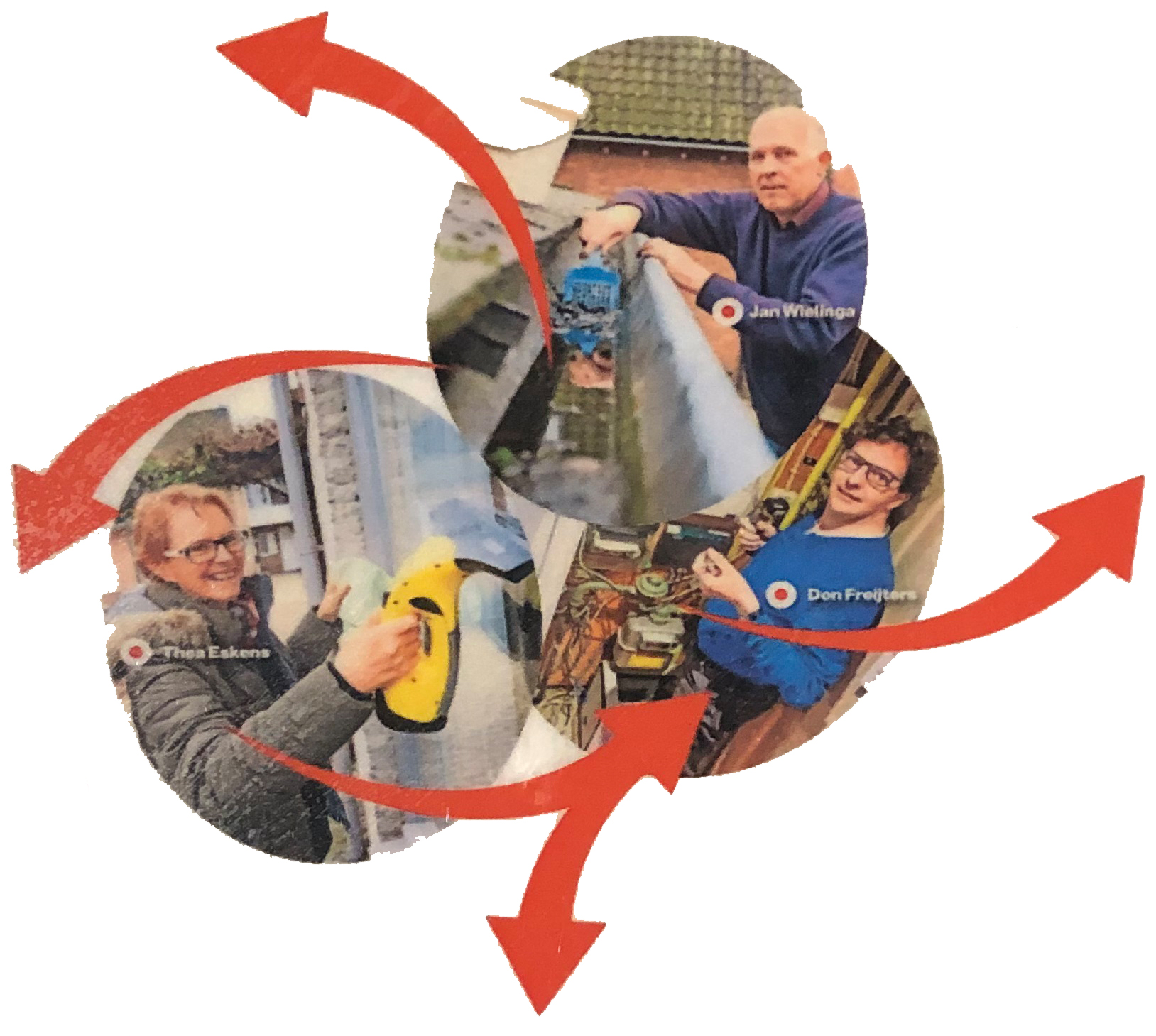 ????????
Verenigingsjaar 2025
Ruilnetwerk
data
* Kletscafé (ochtend) 
bij Vlas & Graan van 10 – 11.30 uur 
zaterdag 1 februari 
zaterdag 1 maart 
zaterdag 5 april 
zaterdag 3 mei 
zaterdag 7 juni
zaterdag 5 juli
zaterdag 2 augustus 
zaterdag 6 september 
zaterdag 4 oktober 
zaterdag 1 november 
zaterdag 29 november Sinterkletscafé
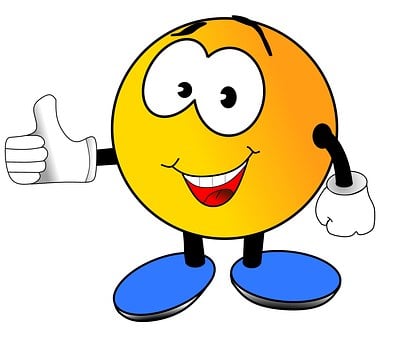 Verenigingsjaar 2025
Ruilnetwerk
DANKJEWEL VOOR JE TIJD
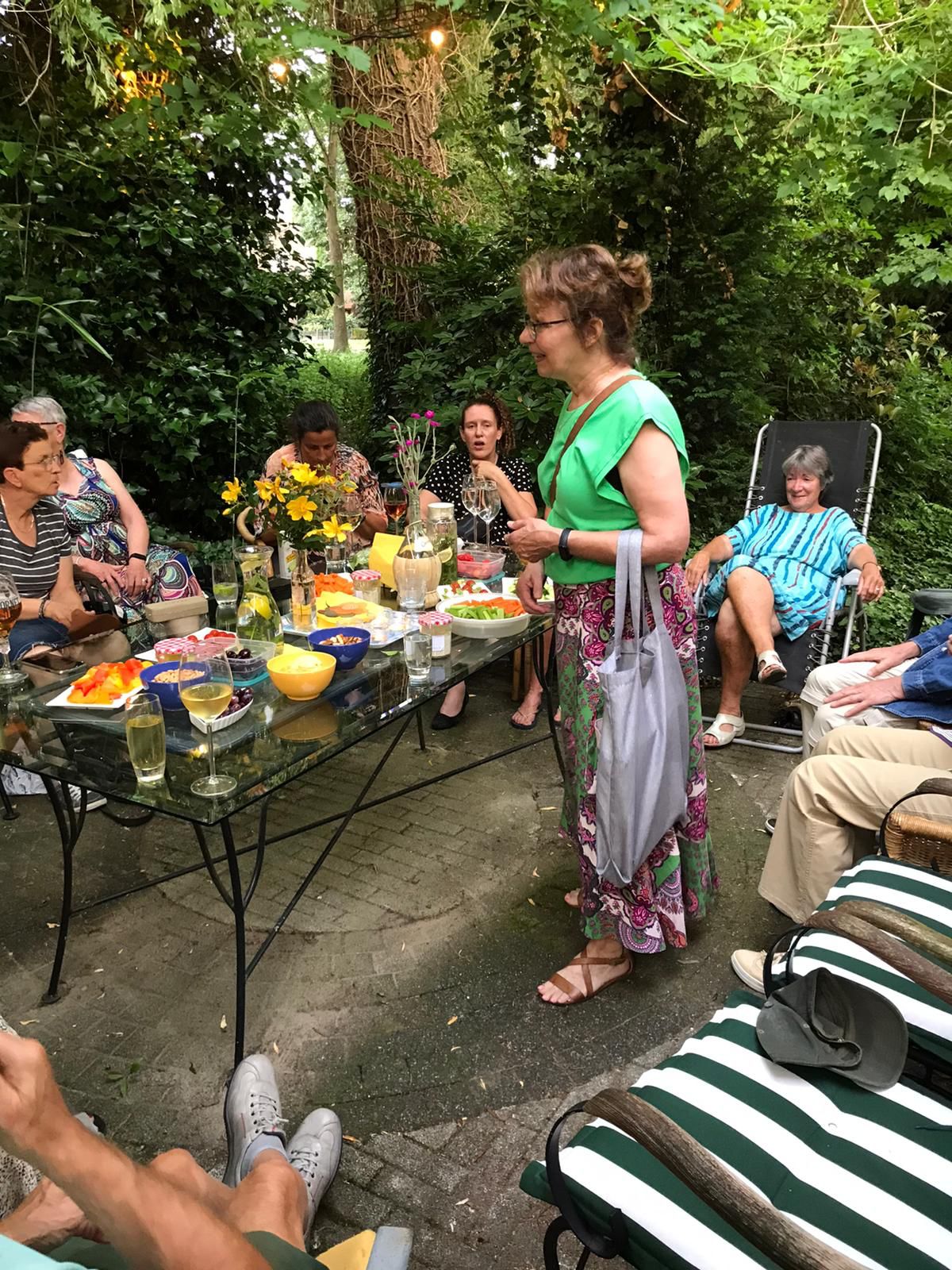 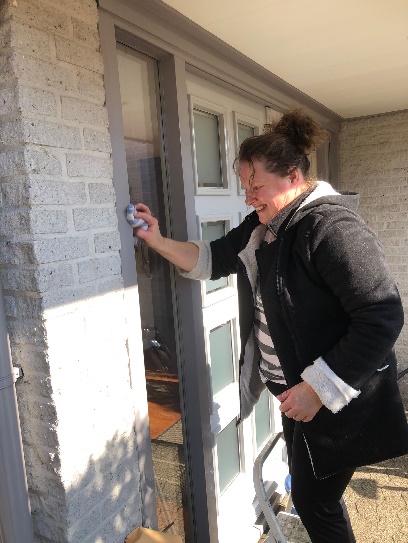 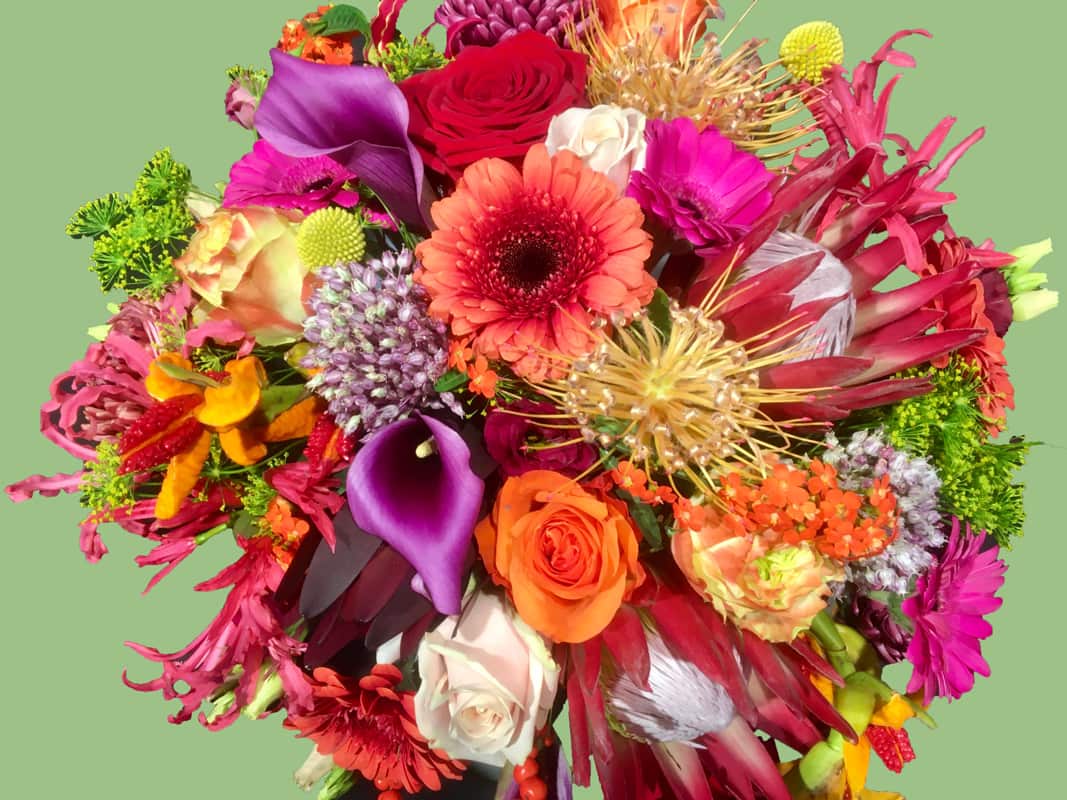 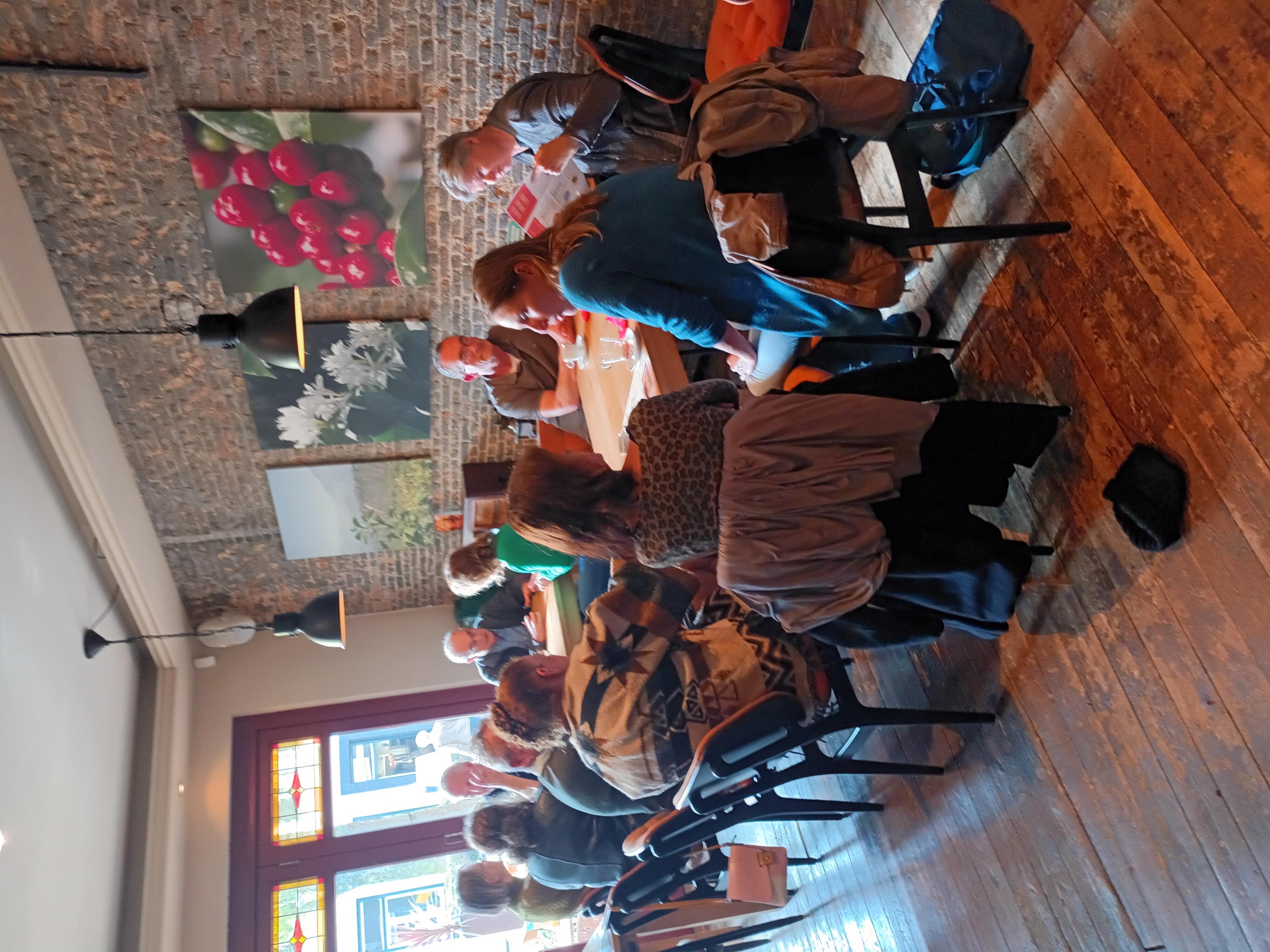 ,
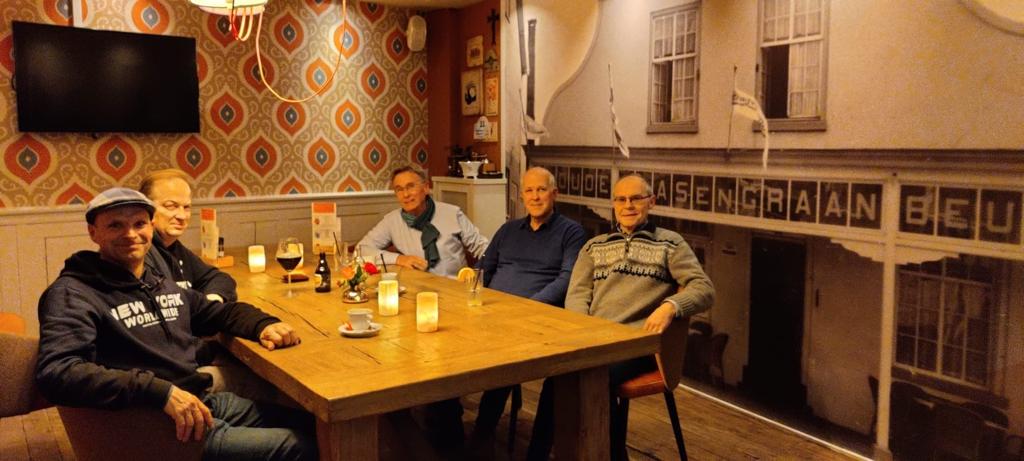 Verenigingsjaar 2025
Ruilnetwerk